Plantaardige taart
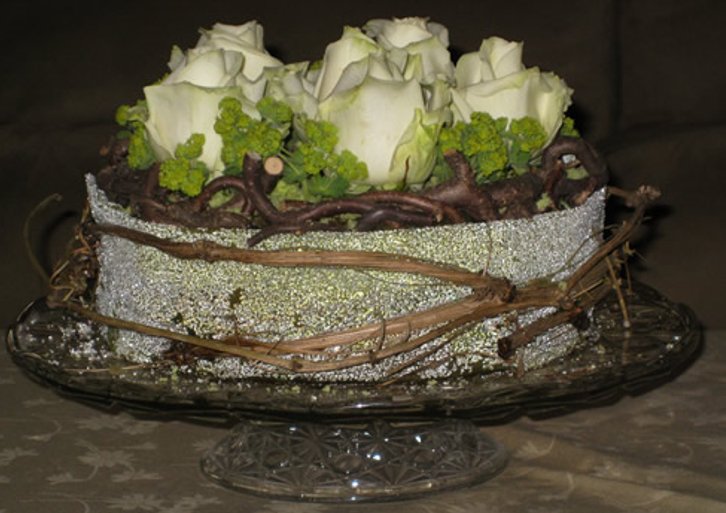 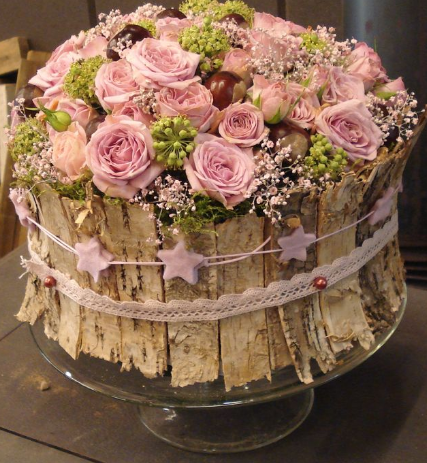 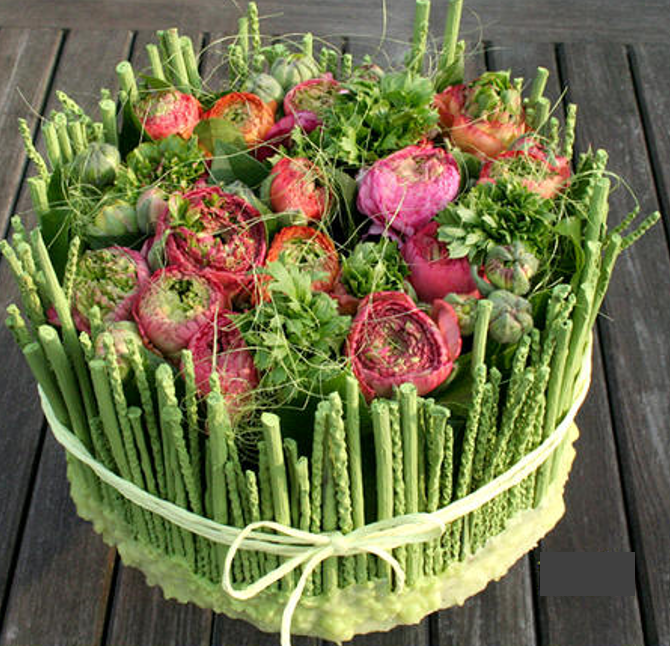 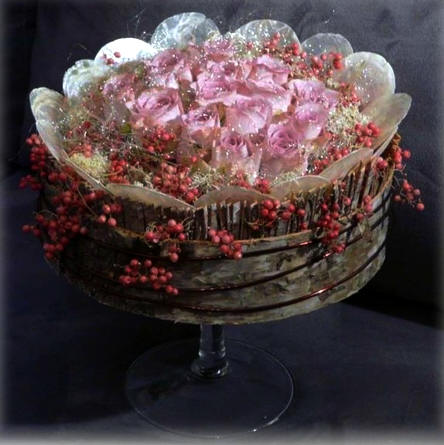 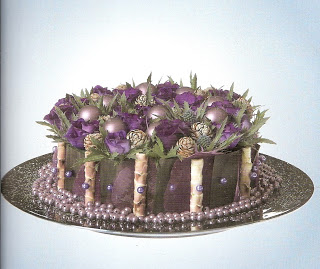 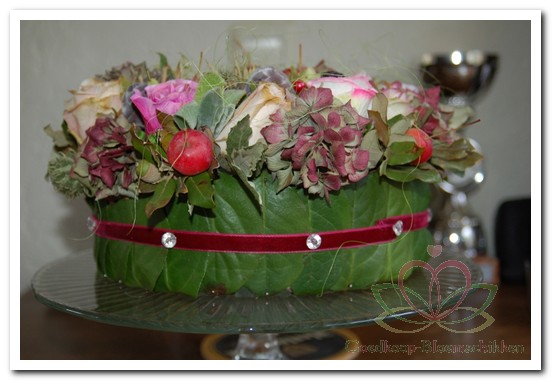 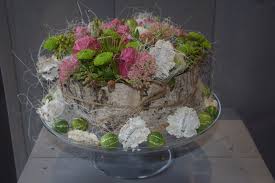 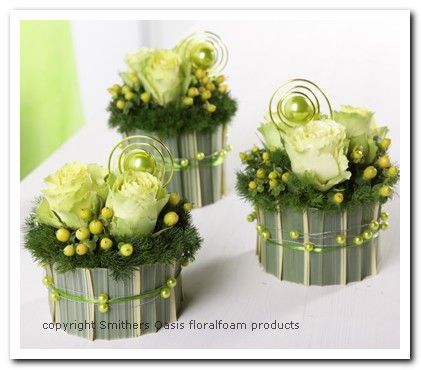 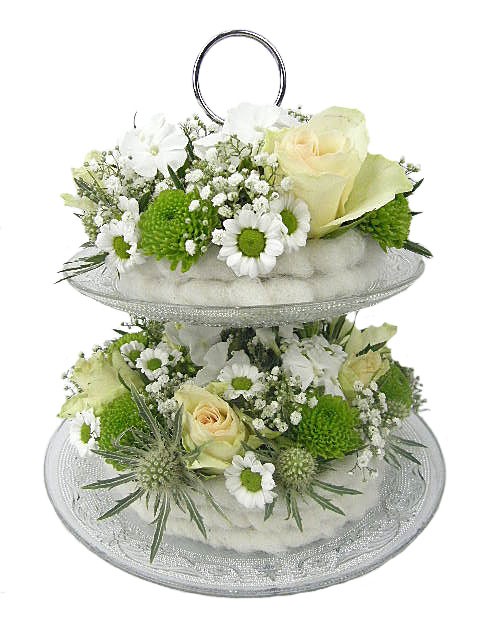 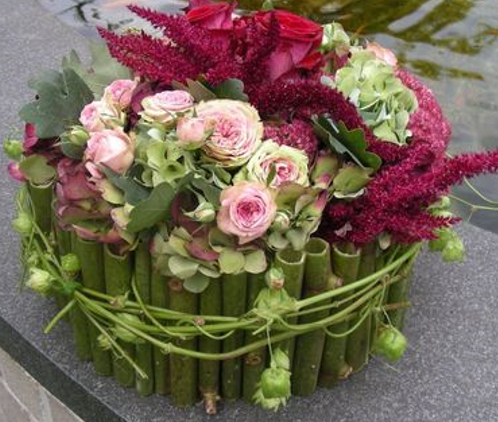 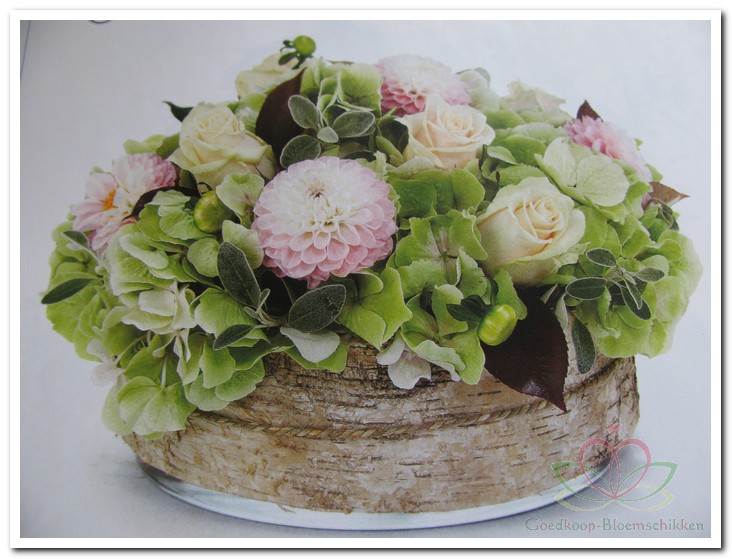 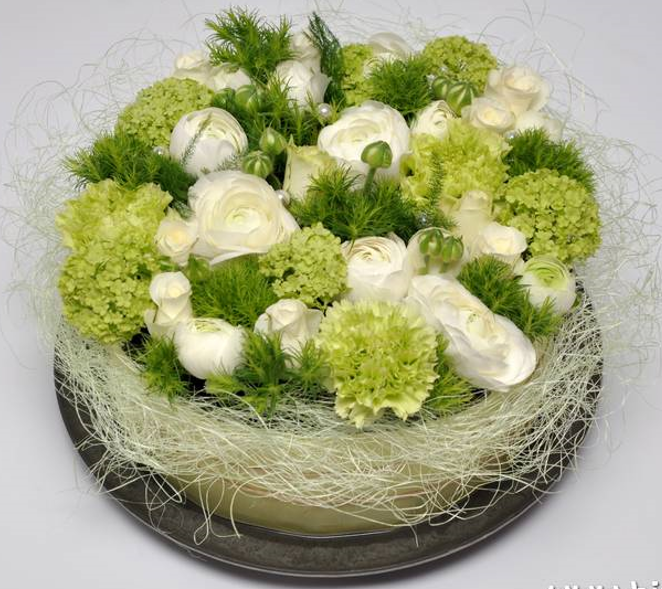 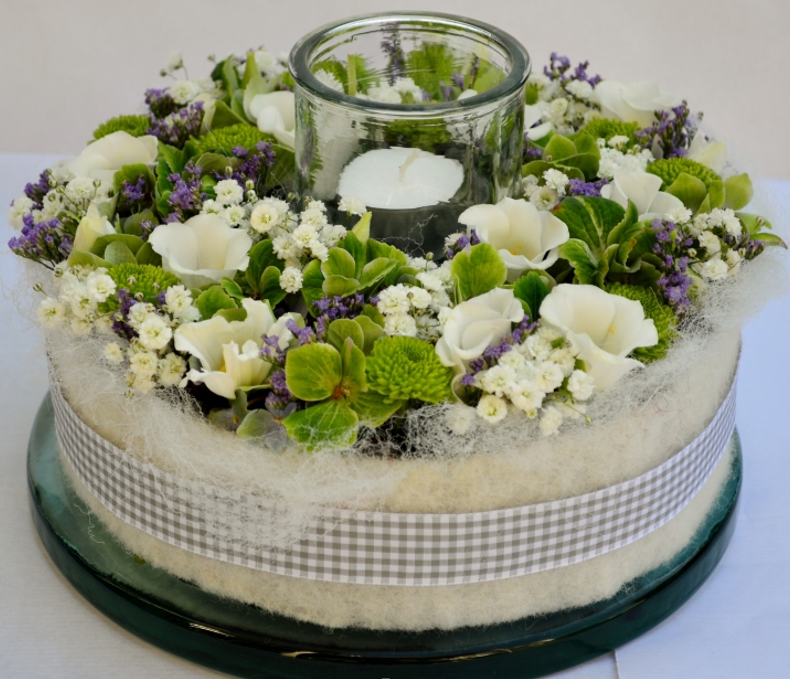 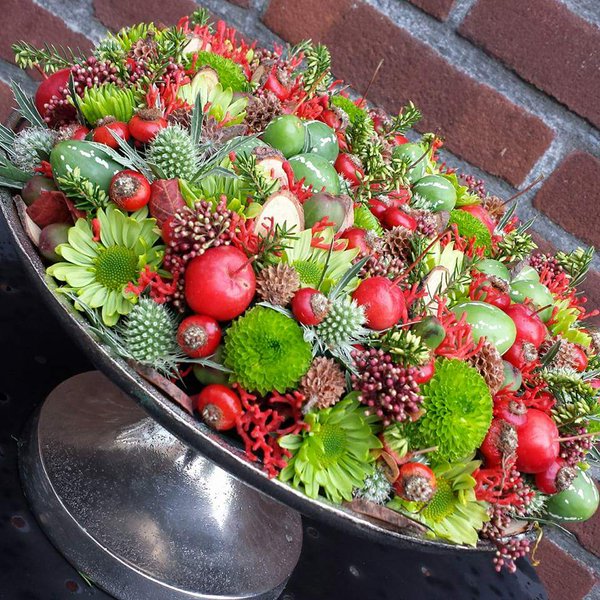 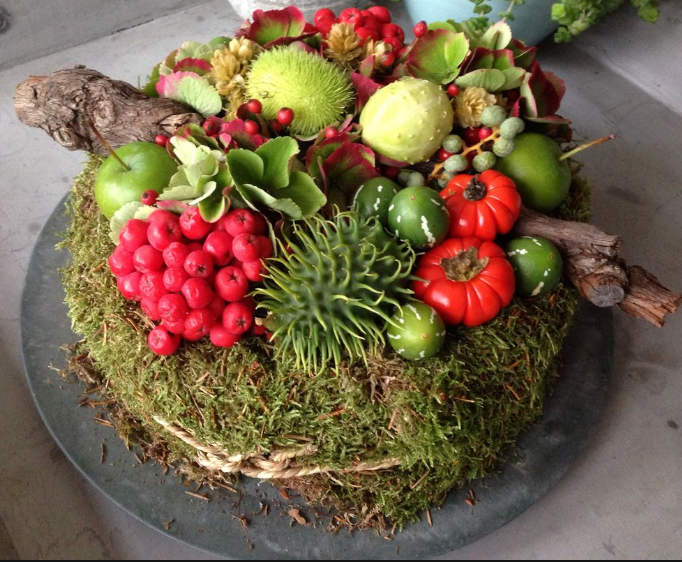 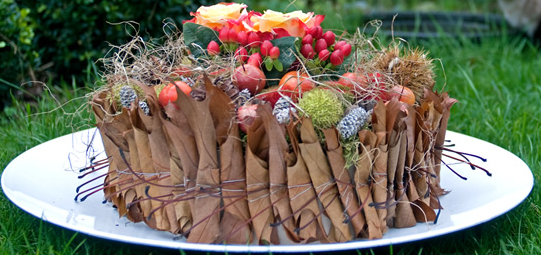 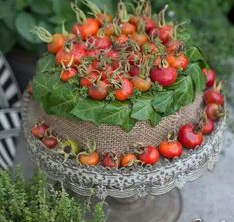 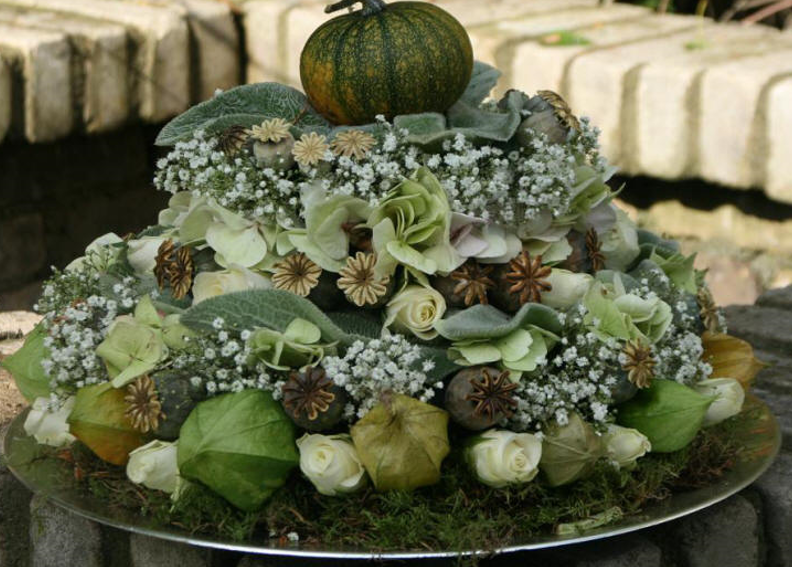 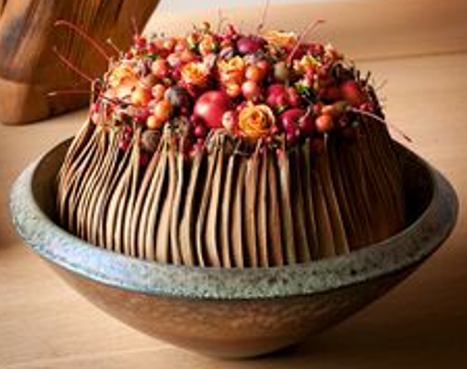